MESA PÚBLICA
ICBF CENTRO ZONAL SANTA ROSA DE CABAL 
Junio 8 de 2017.
USO PÚBLICO
AGENDA:
Registro de entrada
Himno de la República de Colombia
Himno del Municipio de Santa Rosa de Cabal
Saludo de bienvenida a cargo de la Coordinadora del Centro Zonal
Presentación Proceso de Relación con el Ciudadano
Intervención de la comunidad, inquietudes y respuestas
Compromisos
Cierre y evaluación
USO PÚBLICO
MESA PÚBLICA
Encuentros presenciales de interlocución, dialogo abierto y comunicación de doble vía  con los ciudadanos, para tratar temas que tienen que ver con el cabal  funcionamiento del Servicio Publico de Bienestar Familiar (SPBF), detectando situaciones a mejorar, proponiendo correctivos y propiciando escenarios de prevención, cualificación y mejoramiento del mismo.
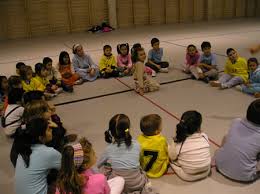 USO PÚBLICO
PROPÓSITOS Y ALCANCES
Facilitar el ejercicio del control social a la gestión pública y la transparencia en el manejo de los recursos
Proponer y fundamentar las modificaciones, recomendaciones,   ajustes,   decisiones frente a políticas, planes y programas   que  se consideren convenientes, para garantizar derechos. 
Contribuir a mejorar la atención en la prestación de los servicios de bienestar.
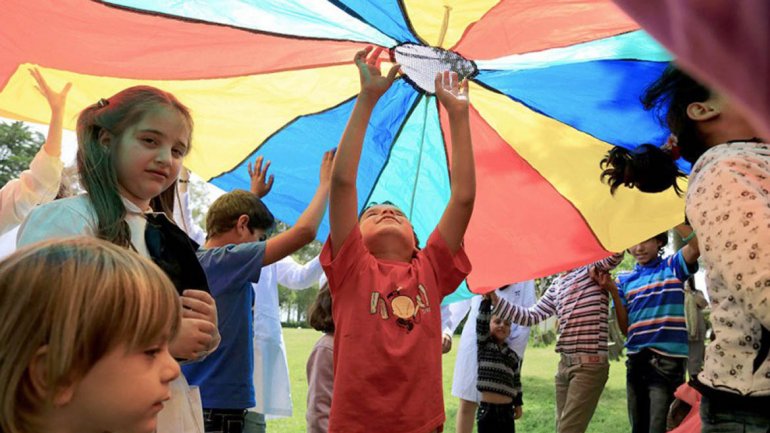 USO PÚBLICO
CONSULTA PREVIA A LA M.P.
Para el ICBF es importante contar con la participación de la comunidad en la definición de las temáticas para las Mesas Públicas, por esta razón se aplicaron 49 encuestas arrojando el siguiente resultado de acuerdo a los temas escogidos por la comunidad en orden de votación:
Programas para niñez y adolescencia 
Programas para la primera infancia
Atención a las familias
Atención de denuncias
Coberturas de programas
Rutas de atención y tramites 
Quejas, reclamos y sugerencias
Servicios
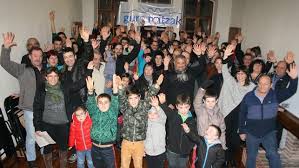 USO PÚBLICO
ICBF -  GENERALIDADES
El Instituto Colombiano de Bienestar Familiar, creado en 1968, es una entidad del estado colombiano, que trabaja por la prevención y protección integral de la primera infancia, la niñez, la adolescencia y el bienestar de las familias en Colombia.

ICBF con sus servicios brinda atención a niños y niñas, adolescentes y familias, especialmente a aquellos en condiciones de amenaza, inobservancia o vulneración de sus derechos.

La Entidad cuenta con 33 regionales y 206 centros zonales en todo el país, llegando a más de 8 millones de colombianos con sus servicios.
USO PÚBLICO
MISION
Trabajar con calidad y transparencia por el desarrollo y la protección integral de la primera infancia, la niñez, la adolescencia y el bienestar de las familias colombianas .
USO PÚBLICO
VISION
Cambiar el mundo de las nuevas generaciones y sus familias, siendo referente en estándares de calidad y contribuyendo a la construcción de una sociedad en paz, próspera y equitativa.
USO PÚBLICO
Población Objetivo
Familia como: derecho, primer entorno protector y corresponsable en la garantía de los derechos de niños, niñas y adolescentes
USO PÚBLICO
Información del Centro Zonal Santa Rosa :
Mapa de Áreas de Influencia
PROCESO RELACION CON EL CIUDADANO
USO PÚBLICO
Objetivo Relación con el ciudadano
Objetivo General
Acercar el ICBF a la ciudadanía , facilitando el acceso a la información y a los servicios  y promoviendo la participación ciudadana. 

COMPARATIVO ATENCION AL CIUDADANO VIGENCIA 2016 -2017
 (Periodo comparado de Enero a mayo)
USO PÚBLICO
SNBF
USO PÚBLICO
PORTAFOLIO DE SERVICIOS ICBF
PROMOCION Y PREVENCION
GRACIAS
USO PÚBLICO